Презентация к курсовой работе на тему: «Изучение воздействия ионного ветра на поверхность жидкости»
Выполнил студент: Смирнов Даниил Игоревич
Научный руководитель: Бычков Владимир Львович
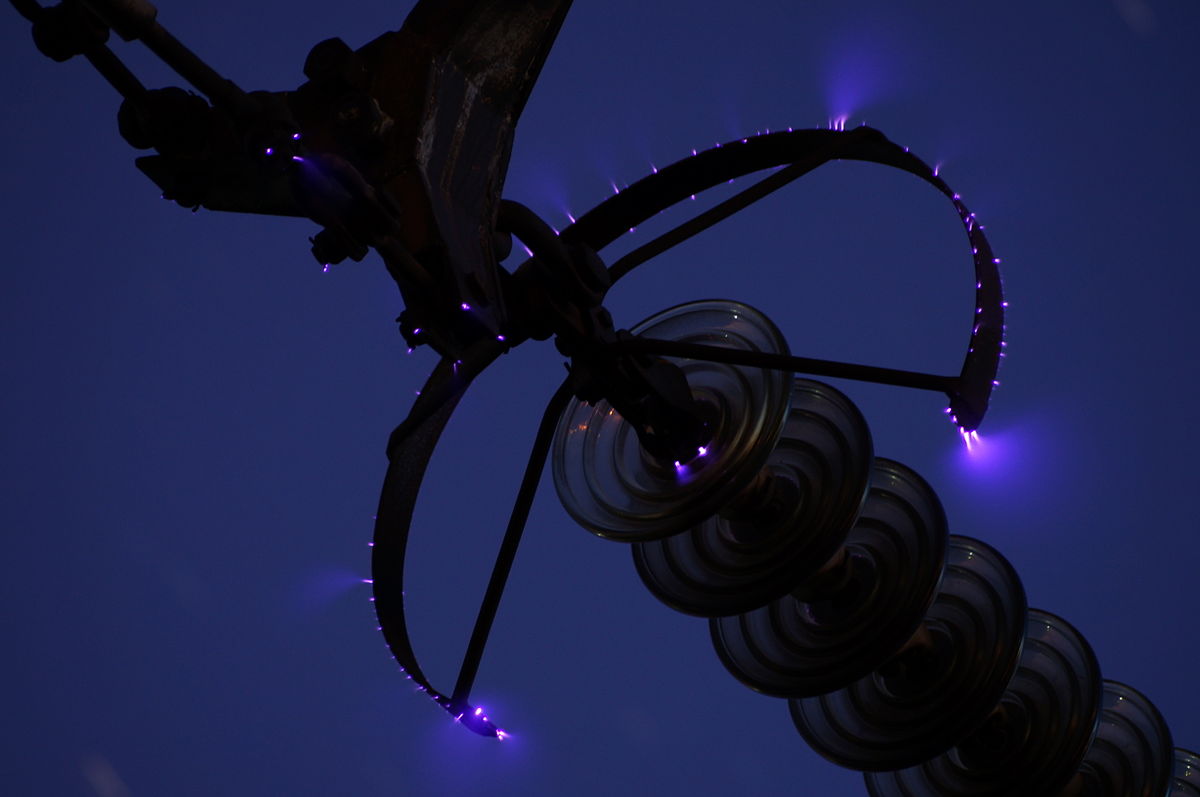 Коронный разряд на защитном кольце (экране) высоковольтной воздушной линии электропередачи напряжением 500 кВ
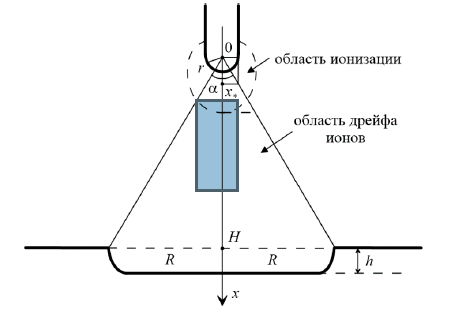 Схема воздействия ионного ветра на жидкость
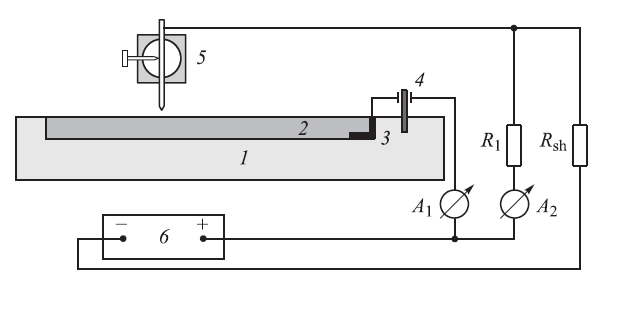 Принципиальная схема экспериментальной установки: 
1 – кювета, 2 – вода, 3 – анод, 4 – стойка, 5 – катод, 6 – источник питания
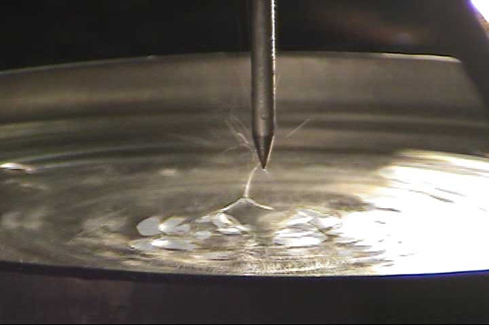 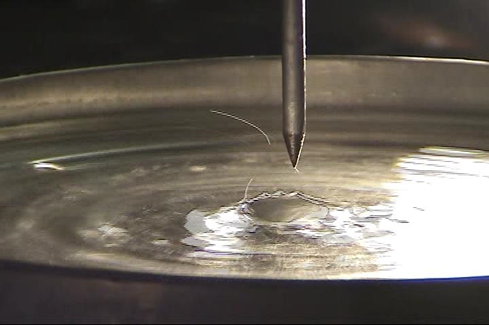 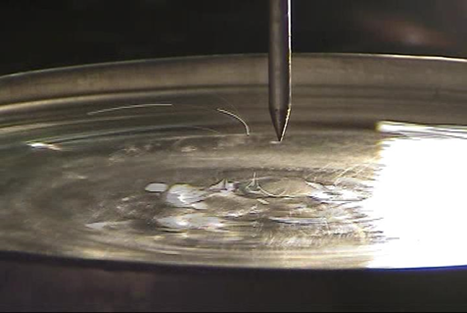 Образование столбика жидкости
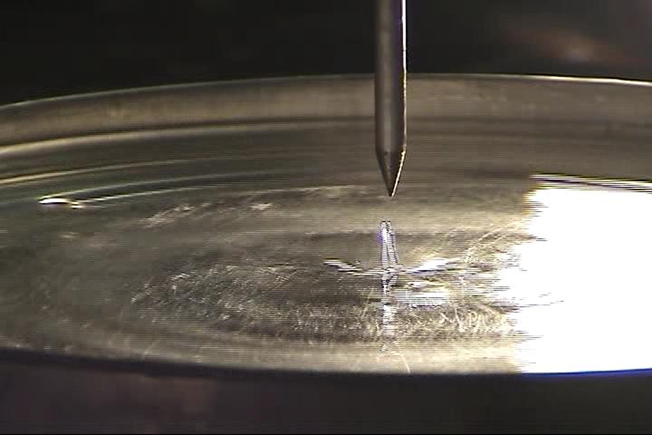 Отчетливо сформированный столбик жидкости, наблюдаемый в эксперименте